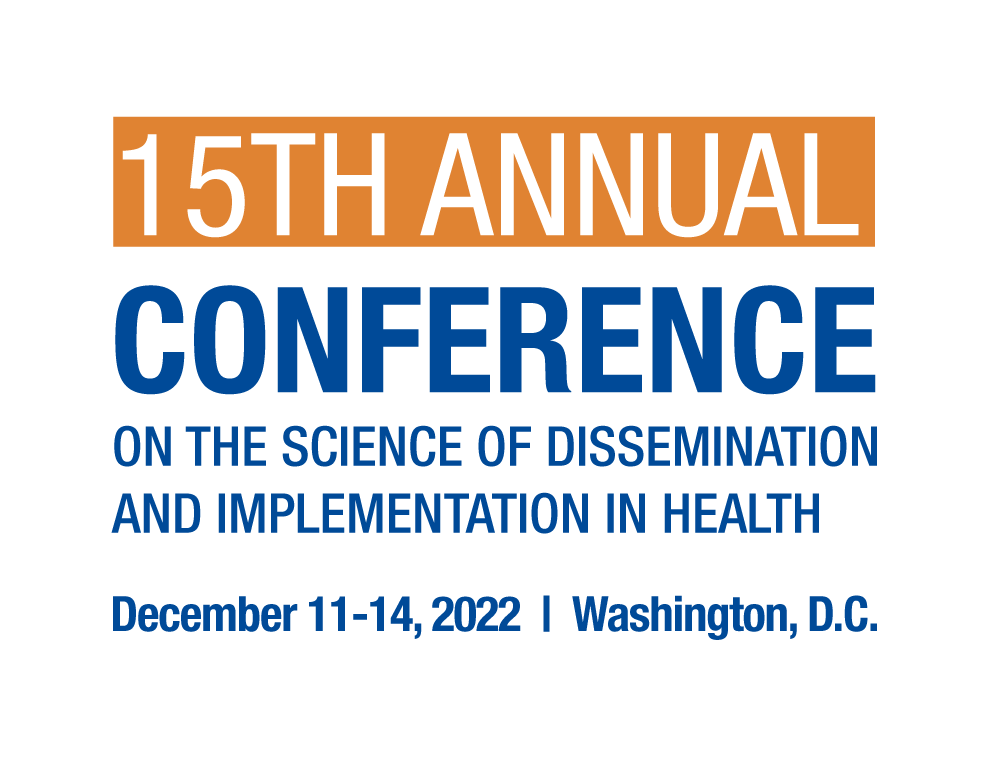 Cost and Activity Analysis for a City wide Patient Navigation Program To Engage Women in Breast Cancer Treatment: 
Findings from the Translating Research into Practice (TRIP) Study 
December 13, 2022

Serena Rajabiun, PhD, Serena_rajabiun@uml.edu
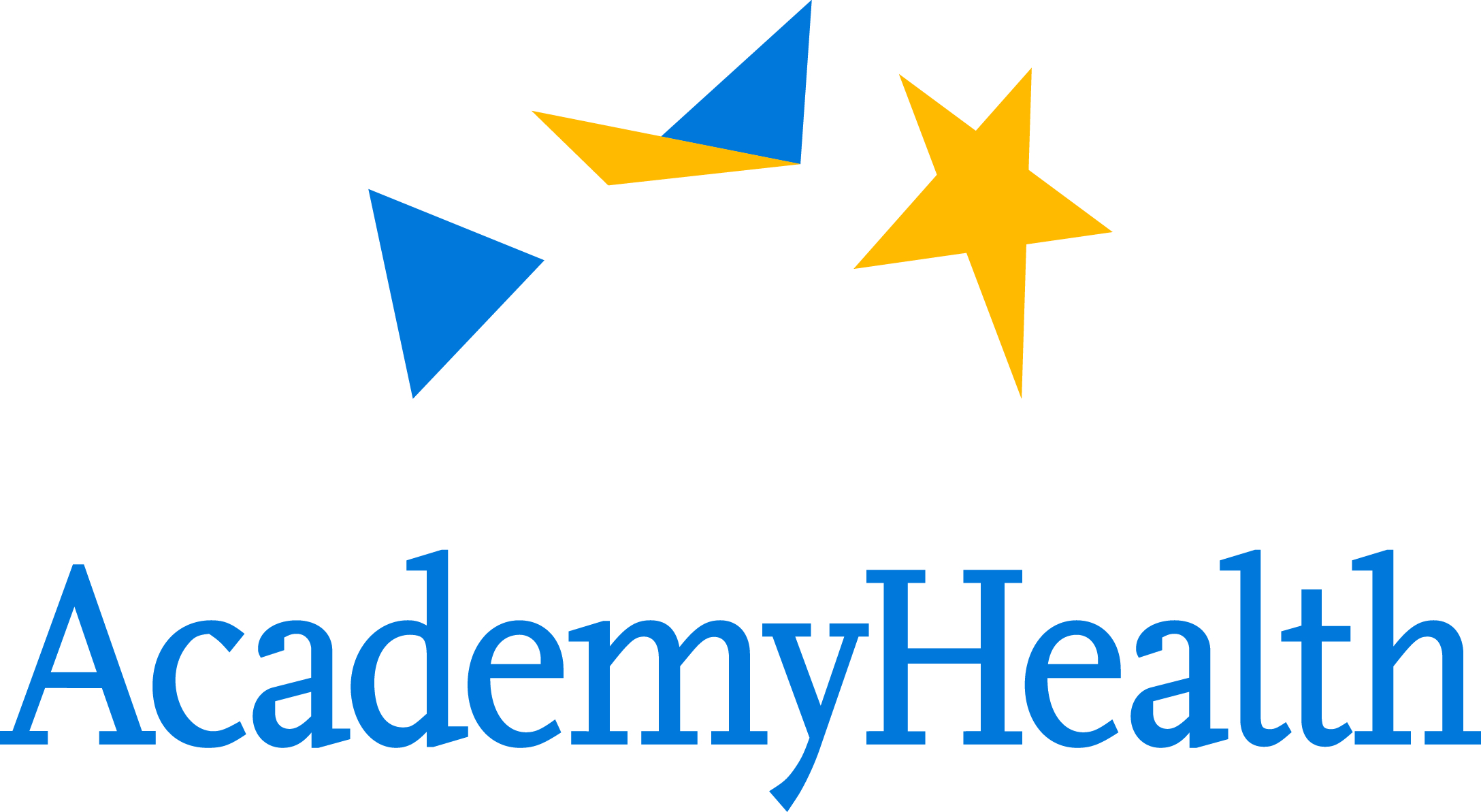 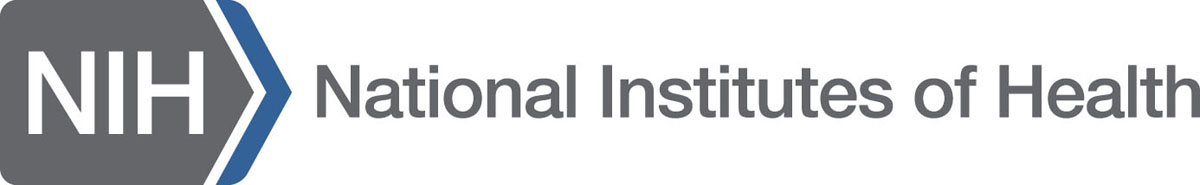 Background
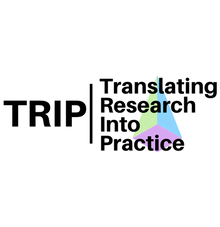 Patient Navigation is an evidence-based care delivery model that has been shown to improve timely, quality treatment and reduce disparities in outcomes. 

A major barrier to replication and implementation of evidence based patient navigation is the lack of cost data to guide health systems

This study aims to address this evidence gap by conducting a cost analysis of a multi-site implementation trial of breast cancer navigation
TRIP is a City-Wide Collaboration
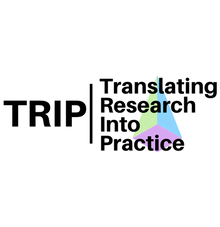 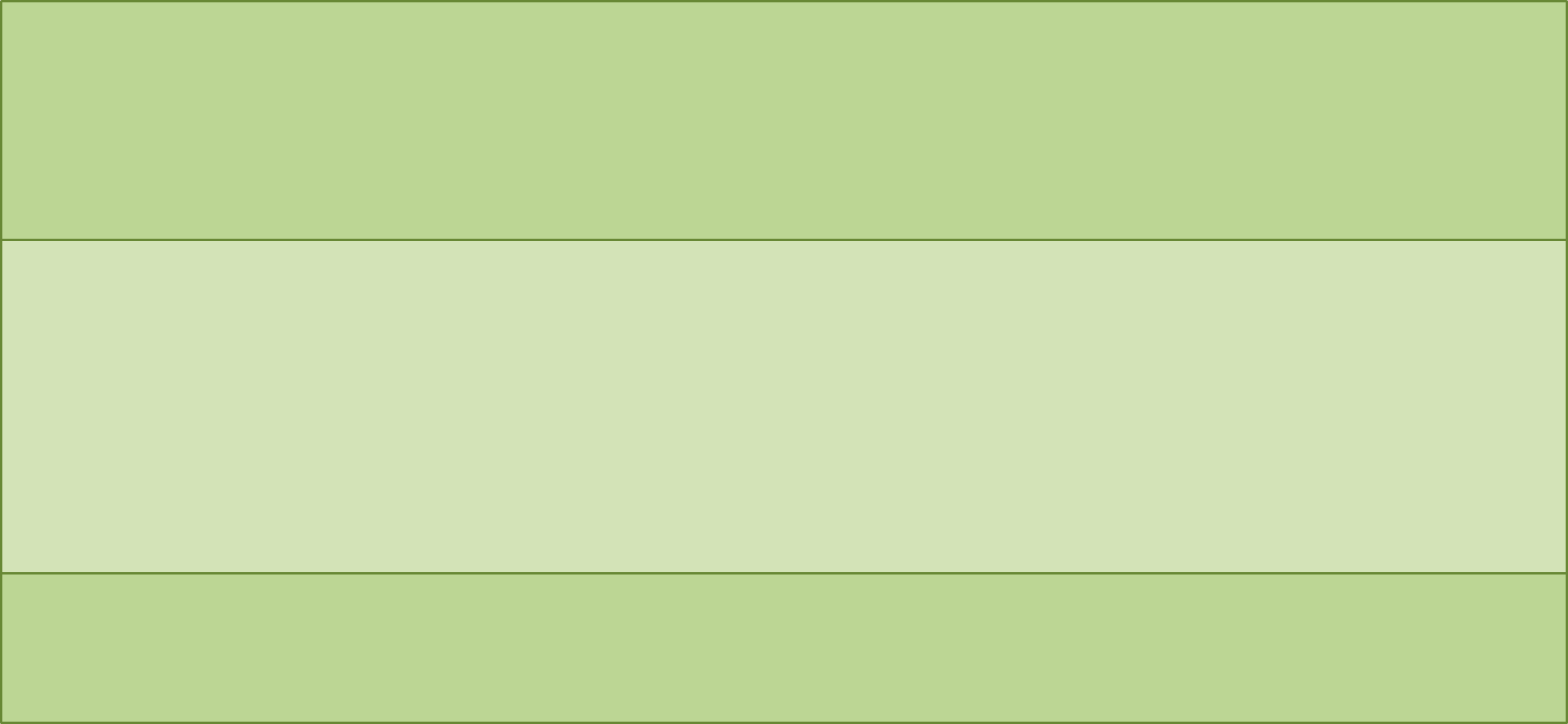 Administrative Core
Research Leads from 4 CTSIs:
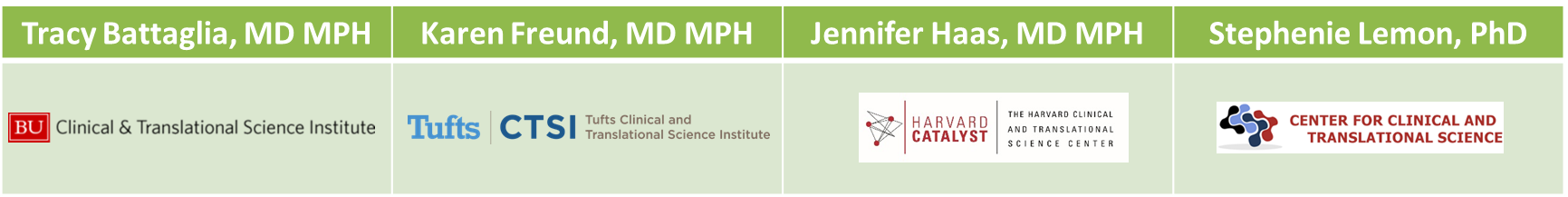 Driven by Community Partners
6 Clinical Sites
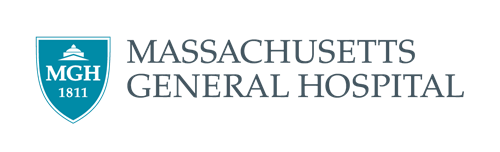 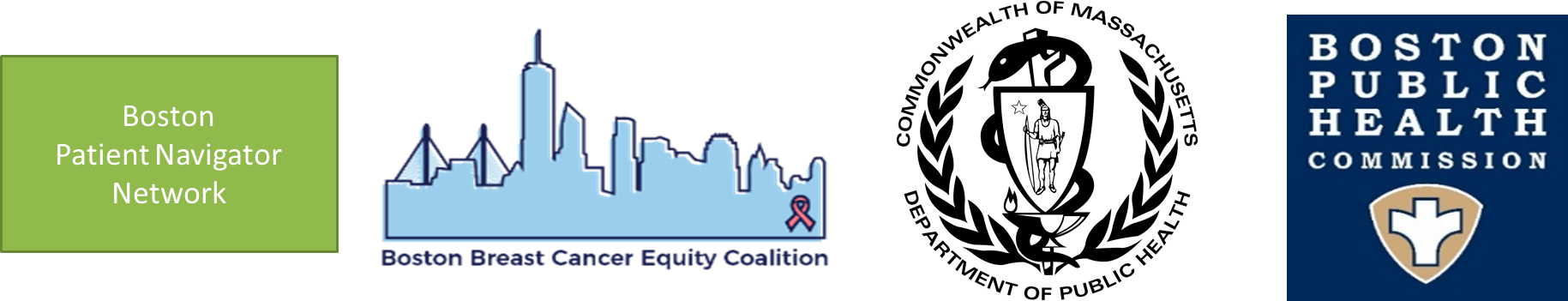 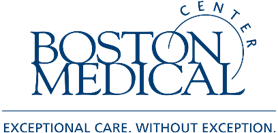 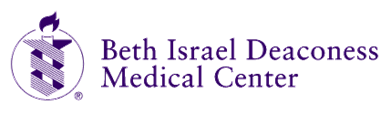 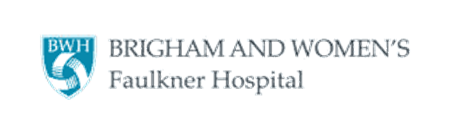 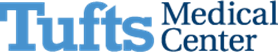 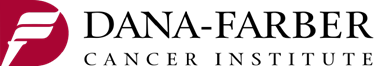 Funder
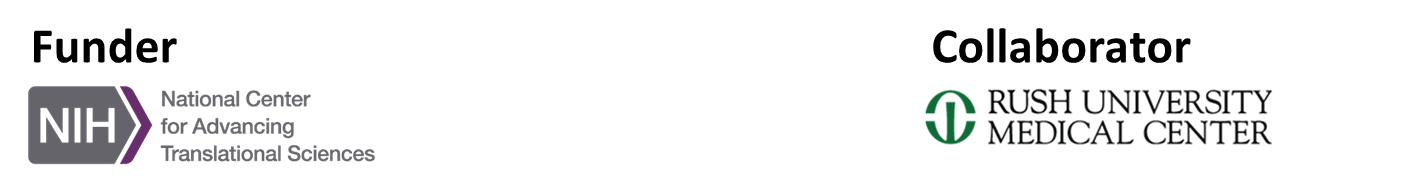 Collaborative Innovation AwardBreast Cancer Disparities (U01TR002070)
[Speaker Notes: Table 3

Remove new patients]
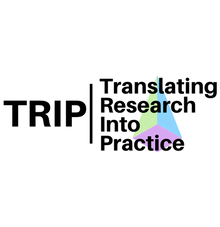 Multi system level evidence-based coordination of care to reduce delays in care for womenf care
“Can we systematically implement  evidence-based  coordination of care across the city of Boston to reduce delays for the most vulnerable women?”
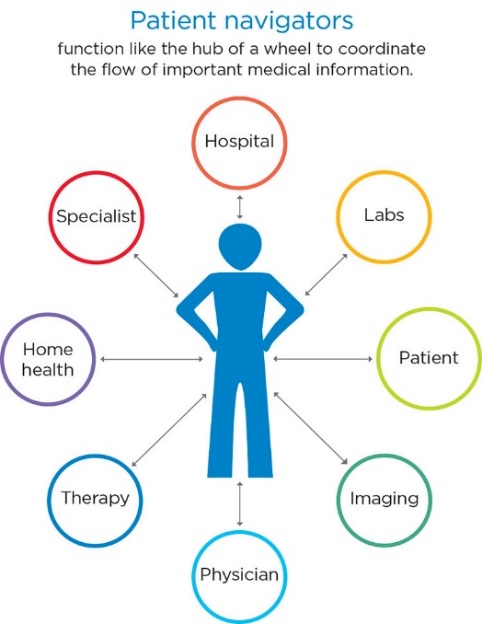 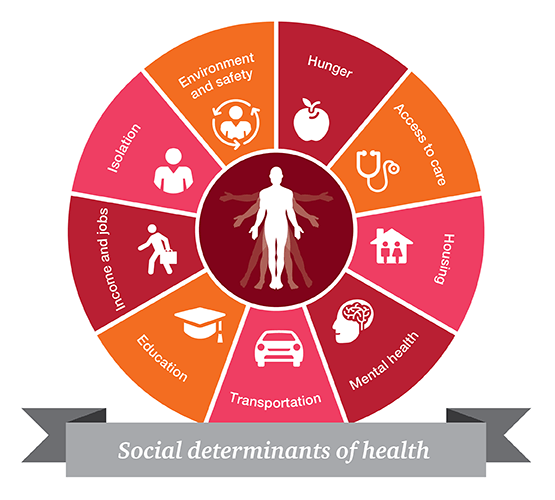 Patient navigation network
(Provider/Care Teams)
Shared registry
(Health System)
Social needs assessment and referral
(Individual Patient)
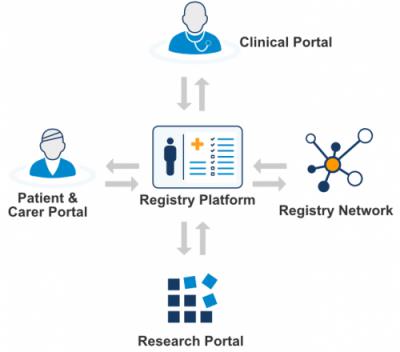 4
11-step navigation protocol
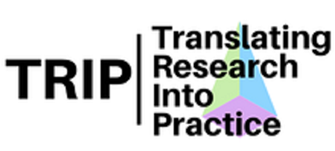 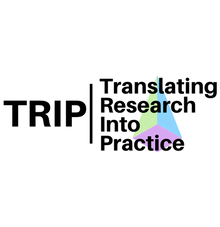 Type 1 Hybrid Effectiveness-Implementation TrialCluster Randomized Stepped Wedge Study Design
ID by Line Icons Pro from NounProject.com
Dream by Adrien Coquet from NounProject.com
Publications
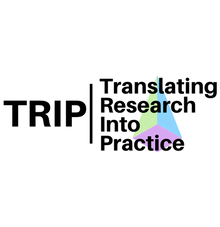 Standardized activities for lay patient navigators in breast cancer care: Recommendations from a citywide implementation study (Freund et al., 2019)
Translating research into practice: Protocol for a community-engaged, stepped wedge randomized trial to reduce disparities in breast cancer treatment through a regional patient navigation collaborative (Battaglia et al., 2020)
Outside our walls: the Case for city-wide collaboration to reduce disparities (Haas et al., 2020)
Re: How the coronavirus disease-2019 may improve care: Rethinking cervical cancer prevention (Clark et al., 2021)
Development of a workflow process mapping protocol to inform the implementation of patient navigation programs in breast oncology (Casanova et al., 2022)
Assessment of patient navigation programs for breast cancer patients across the city of Boston (LeClair et al., 2022)
Using community-engaged methods to develop a study protocol for a cost analysis of a multi-site patient navigation intervention for breast cancer care (Rajabiun et al., 2022)
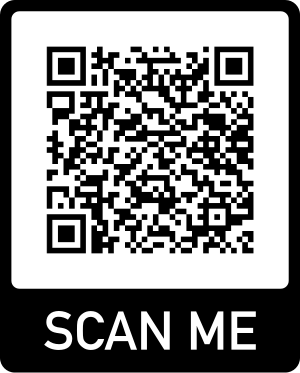 [Speaker Notes: Qr code links to TRIP info on WHU website]
Methodology for Cost  & Activity Analysis
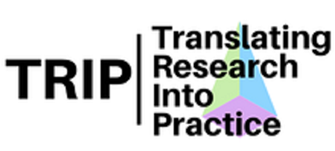 Provider perspective
Costs that incurred in the organizational setting

Micro-costing 
Direct estimation method using actual expenditures from the labor and non labor costs of the project
More reliable measures of personnel time, supplies, space equipment for implementation

Community-engagement
Collaboration with patient navigators, program coordinators on data collection methodology and pilot testing
Data collection: 2 sources
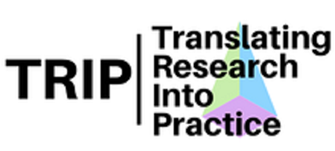 Time motion survey:  
Navigators & Supervisors
Cross sectional survey captured how navigators & supervisors spend their time vis-à-vis 11 step navigation protocol
Consecutive 10-day working period one year after the intervention start date
Administrative records sheet for costs:
Research staff
Fixed labor costs 
Fixed and variable non labor costs (e.g. technical platform licenses)
Data were collected
 Start up and Intervention Periods 
Administrative core vs Clinical (navigation) activities
Fiscal year of time motions survey
Data Sources by  Collection Periods
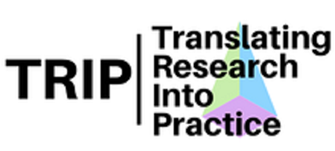 Analysis
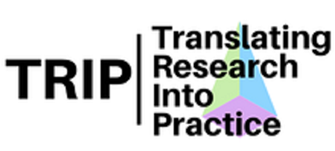 Descriptive statistics by navigator and supervisor
Total and average time spent on activity for Supervisors & Navigators 
(Time motion survey) 

Total and average program costs (Administrative cost sheet)
Number of patients served across sites during the fiscal period (n=229) 

All activity data was adjusted for any influential observations of an individual navigator using the Winsorizing method (Weichle T, Hynes DM, Durazo-Arvizu R, Tarlov E, Zhang Q. Impact of alternative approaches to assess outlying and influential observations on health care costs. Springerplus. 2013;2:614. Published 2013 Nov 18. doi:10.1186/2193-1801)
[Speaker Notes: Patients enrolled and at least one Social Needs Assessment 
 to calculate the patients and dose of intervention]
Navigator time spent on activitiesN=7
Navigators
2 Nurse navigators
5 Patient navigators

Total time spent per week (all navigators):   108 hours 
7 hours for nurse navigators/week
101 hours for patient navigators/week

Average time spent/day/navigator:   3 hours (0-8 hours)

Average number of patients seen per day:  1 (0-4) patients
[Speaker Notes: Overall 108 hours spent on TRIP activities by navigators and this ranged by navigator type from 7-101 hours)
Average time spent on TRIP activities 3 hours/day anywhere from 0=8 hours

Measured across a 5-day work week]
Navigator time per activity per work week (n=7)
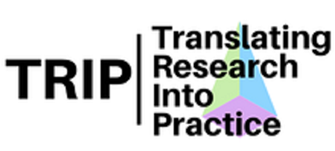 Supervisor time per activity per work week N=3
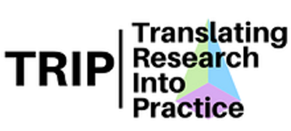 [Speaker Notes: 5 day work week]
Total costs (Annual)(n=6 sites)
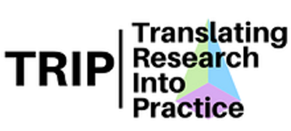 Administrative Core costs (Annual)(n=6 sites)
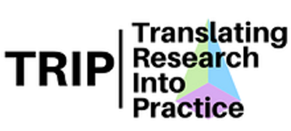 Clinical site intervention costs (Annual)N=6 sites
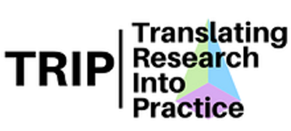 Average costs (all sites)
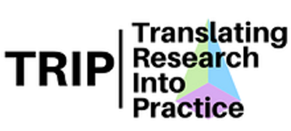 229 patients served during fiscal period
Patients with at least one Social Needs Assessment		
Range: 11 -141 patients/site

Average cost per patient (all sites)
Start up: $1,052
Maintenance: $1,713
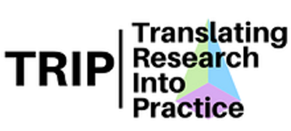 ****Cost per patient served based on clinical site intervention costs only and patients served during the annual fiscal period (n=229)
‡‡‡‡ Calculated as (Total hours spent per activity per week *average hourly rates for navigator *52 weeks)/229
[Speaker Notes: Administrative--costs]
Sensitivity Analysis
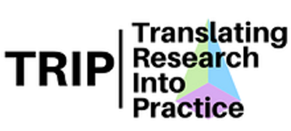 Examined by navigator type (nurse vs professional patient navigator)

No difference in time spent or types of tasks by navigator type
	-Patient Management tasks are a core function followed by Direct Patient Contact

Intervention costs 
$344,037 for program with non-clinical patient navigators
$1,638  average cost per patient served
Limitations
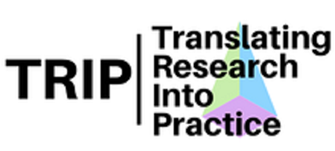 No societal costs

Time allocation to activities may be underreported due to variation in site operations        (e.g. nurse navigators may have other priority patient tasks and affect time devoted to TRIP activities)

Variation in Administrative core costs due to financial reporting systems & ability to track expenditure data

Does not address cost per outcome

Impact of COVID-19 on navigator and patient interaction
Implications
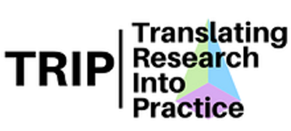 Engage community partners in developing & gathering cost and activity data 

Resources are needed to set up, train and build systems that work across organizations
Significant time for clinical leadership and staff 

Importance of including patient management tasks for navigators and supervisors for budget and planning purposes 
Takes time to identify & follow up with patients on referrals and address social needs
[Speaker Notes: Will comment on Next steps (cost per outcome)

Perspective looking at utilization that matter to health care system ED rate hospitalization rate no show rate

Align expect cost up front and savings later  

Sustain and pay wait to have outcome what]
Acknowledgments
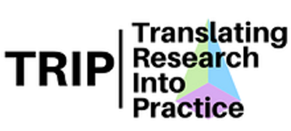 TRIP BU/BMC team: Debi Amburgey, Maha Ashraf, Sharon Bak, Tracy Battaglia, Nicole Casanova, Howard Cabral, Clara Chen, Erika Christenson, Madyson Fitzgerald, Christine Lloyd-Travaglini, Charlotte Robbins, Victoria Xiao
Administrative core: Karen Freund, Jennifer Haas, Stephenie Lemon
Clinical Advisory Panel: Cheryl Clark, Rachel Freedman
Navigators, Supervisors, Program Coordinators, and Clinical Champions at the clinical sites who helped design and collect the data
[Speaker Notes: Challenges
Had a protocol and should have happened but not have staff to implement

Evidence navigation if descriptive disruptions for the protocol—didn’t do the SNA because of COVID_19]
THANK YOU!
Serena Rajabiun, PhD Assistant Professor
University of Massachusetts, Lowell

Serena_rajabiun@uml.edu